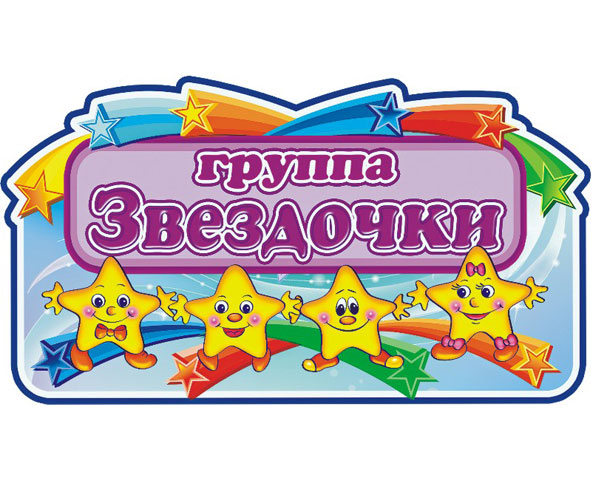 Утром в садик все пришлиИграть с друзьями будем мы
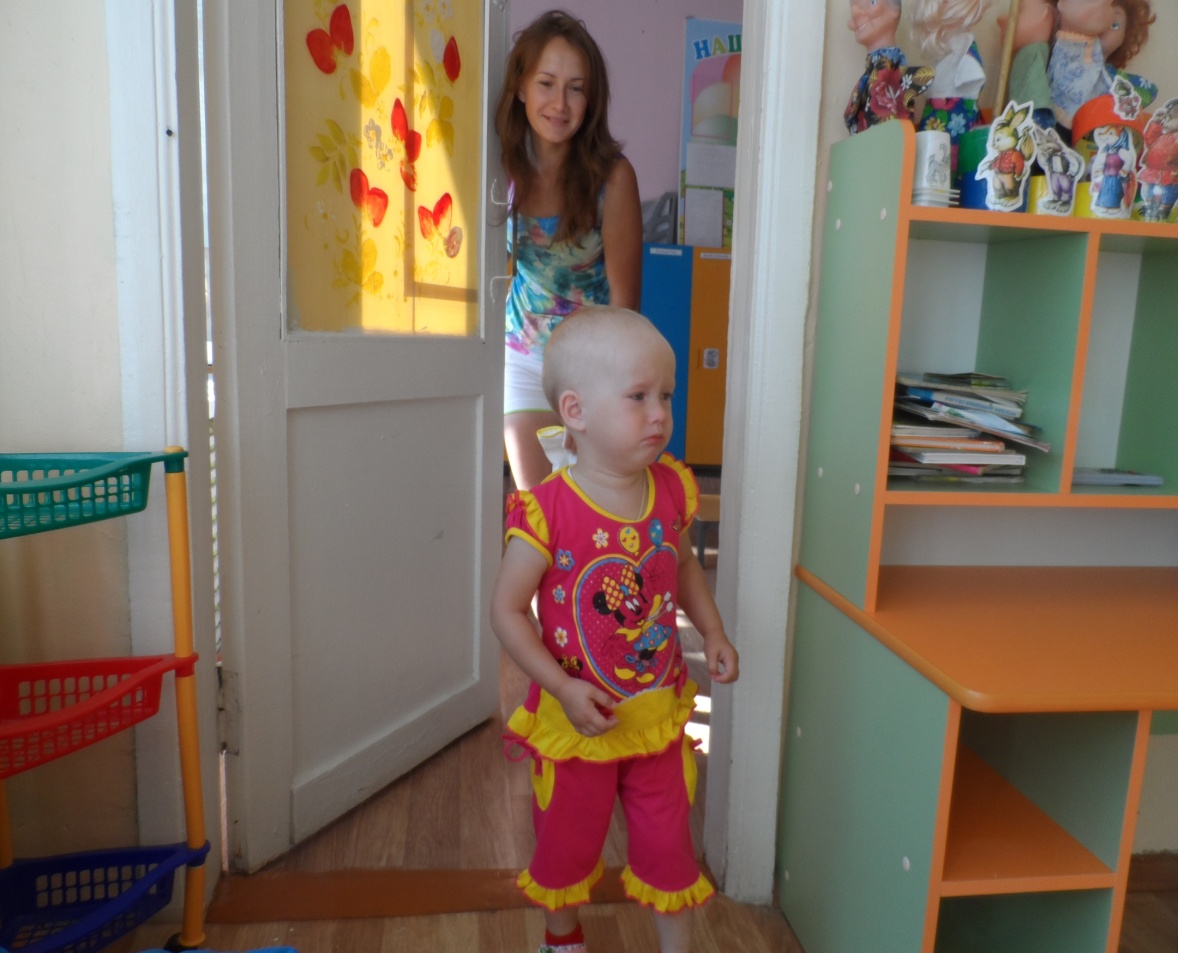 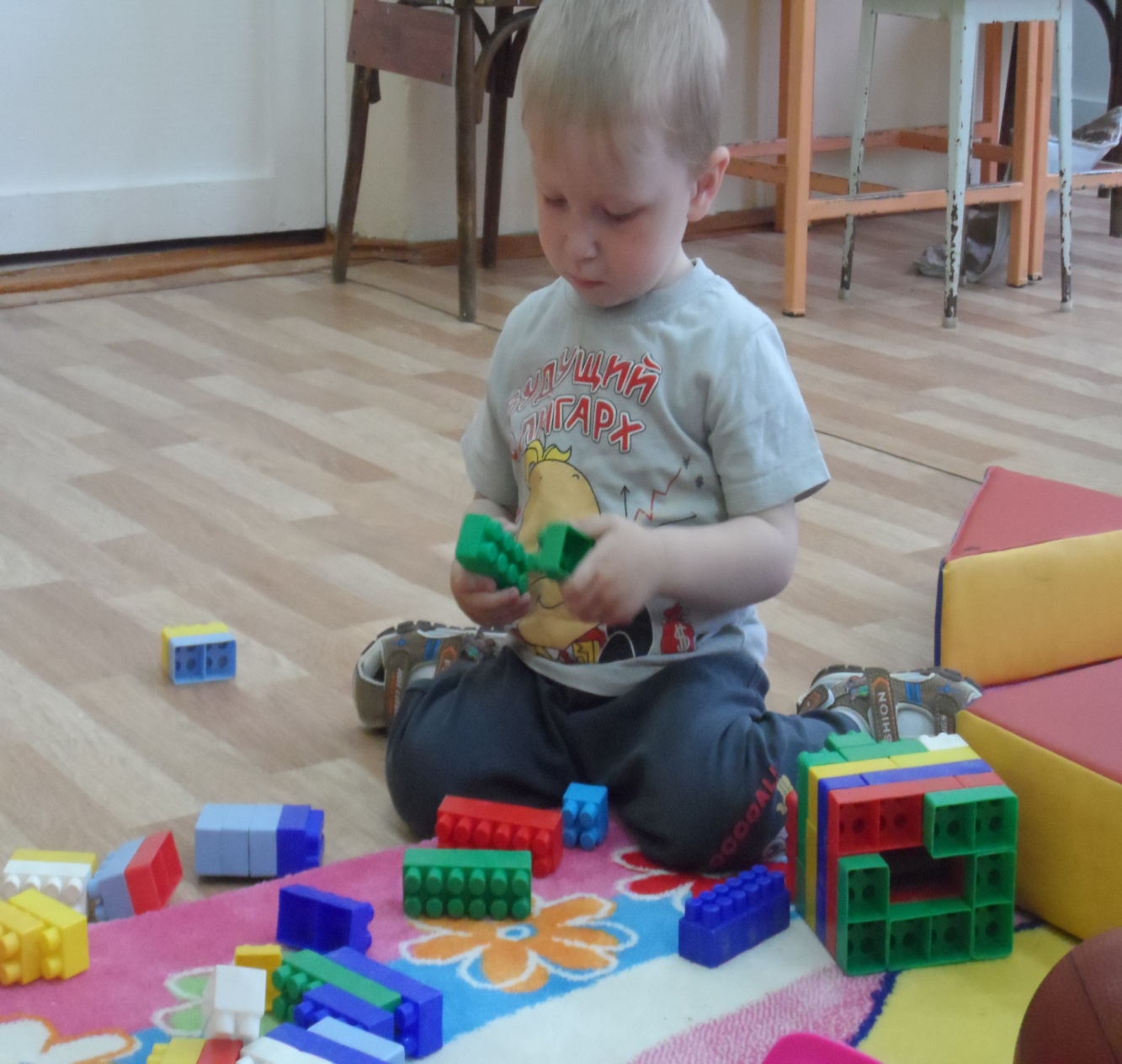 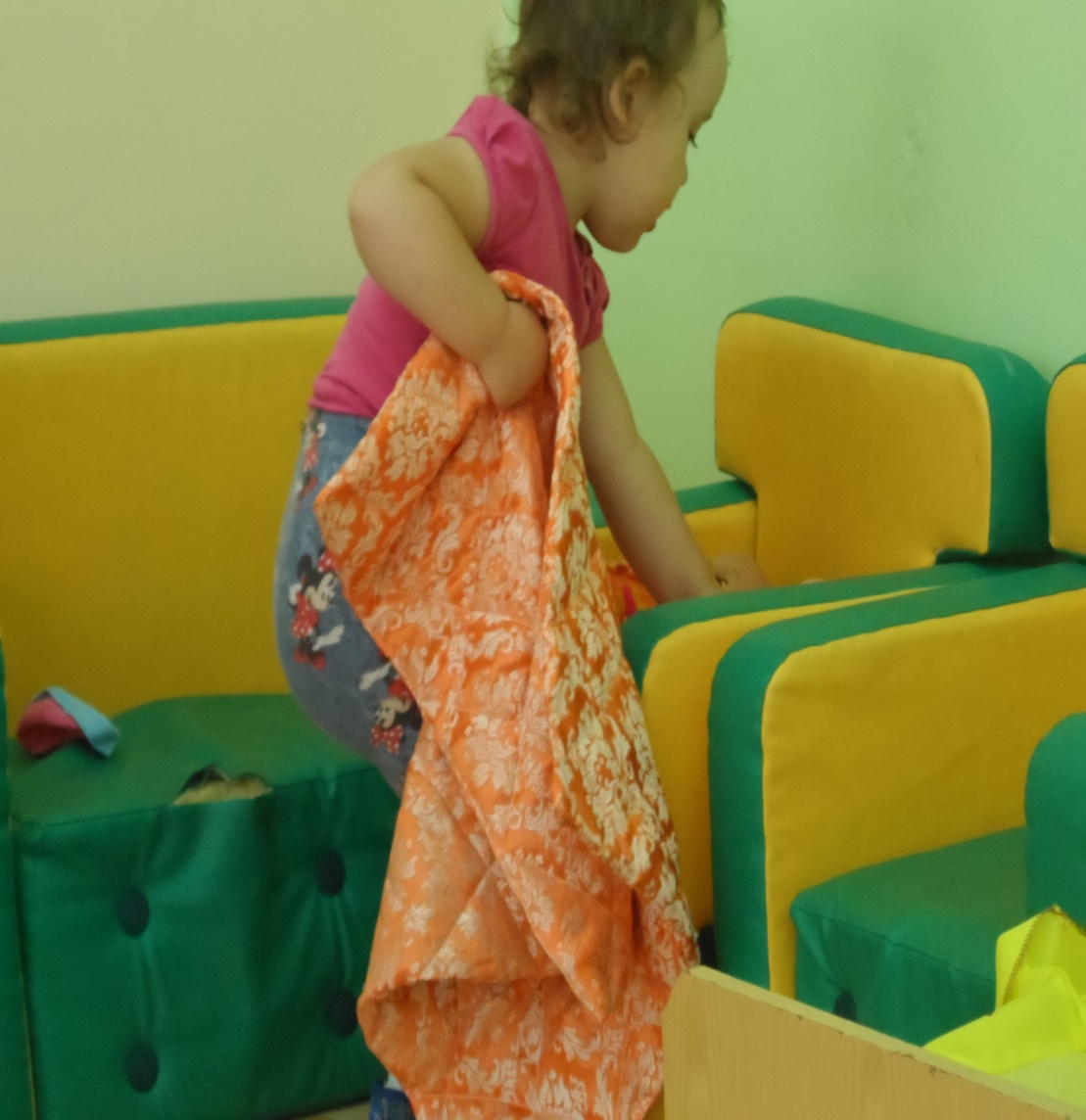 На завтрак второй мы едим витамины.Яблоко ,сегодня, за щекой у Димы
Детки в садике живут здесь играют и поют.Здесь друзей себе находят, на прогулку вместе ходят.
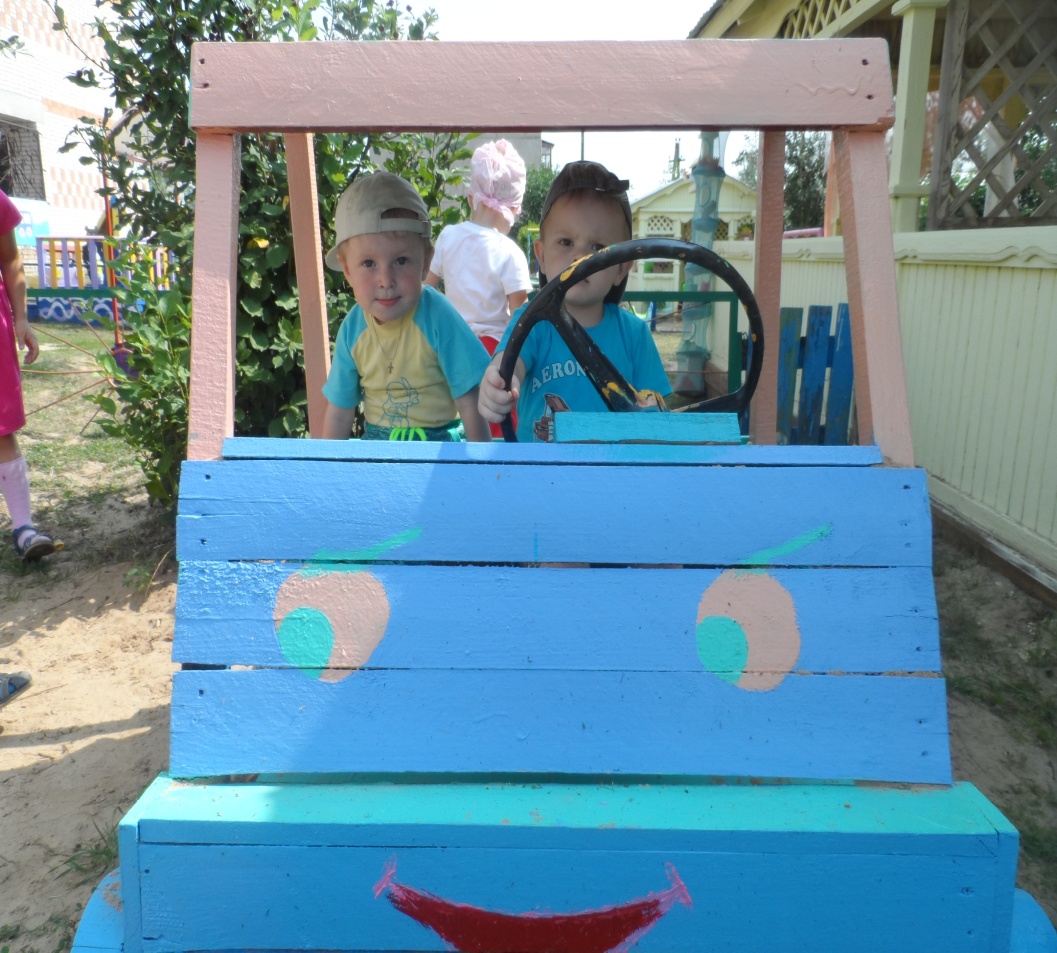 На горке прокатились,Ух, уморились!Водицы попьём и опять гулять пойдём!
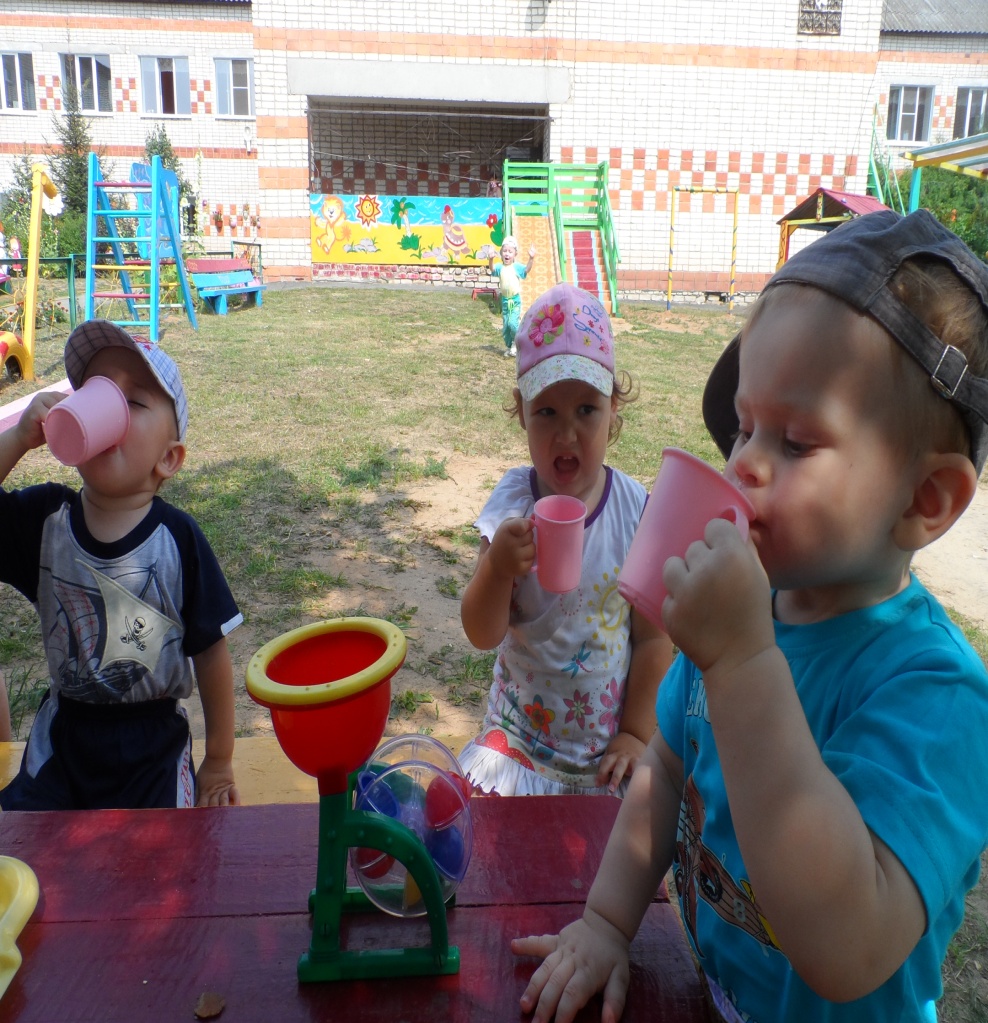 Ай, лады, лады, лады! Не боимся мы воды.Чисто умываемся, сухо вытираемся!
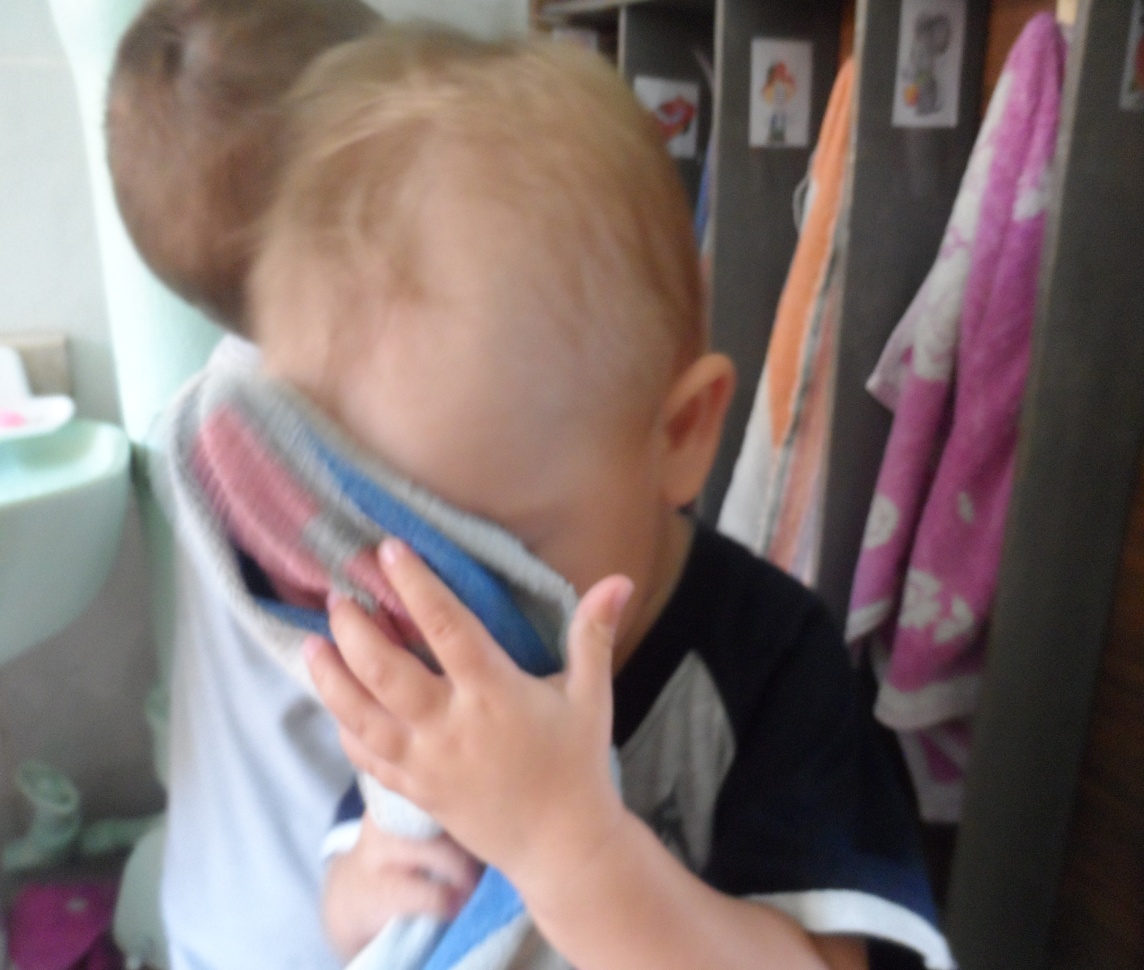 Ротик мой умеет кушать       Нос – дышать                   А ушки слушать                                              Глазоньки – моргать, моргать                                                                                                                              Рученьки – всё хвать, хватать.
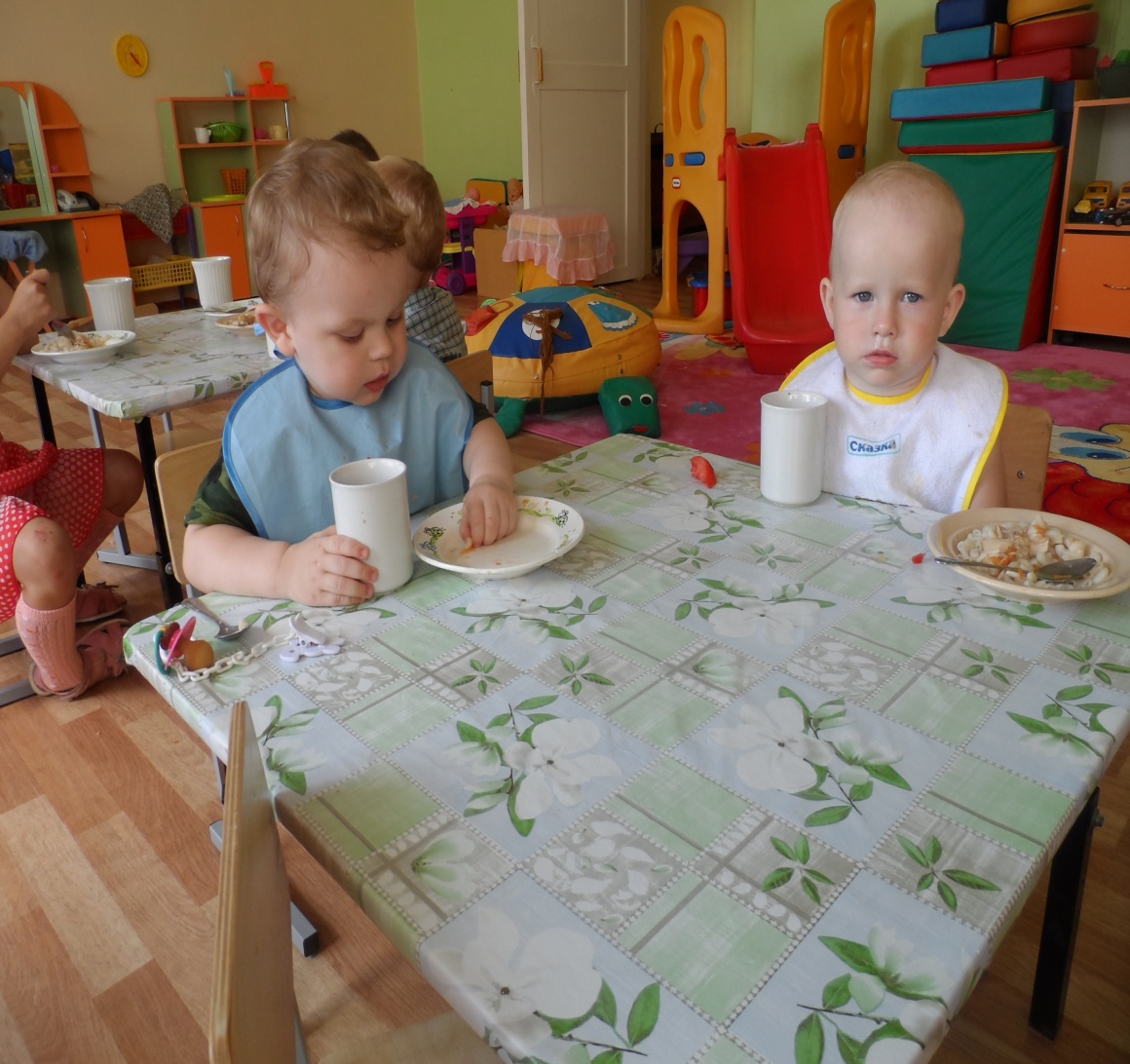 Мы картинки разные сами рисовалиИх над полотенцами сами приклеивали.
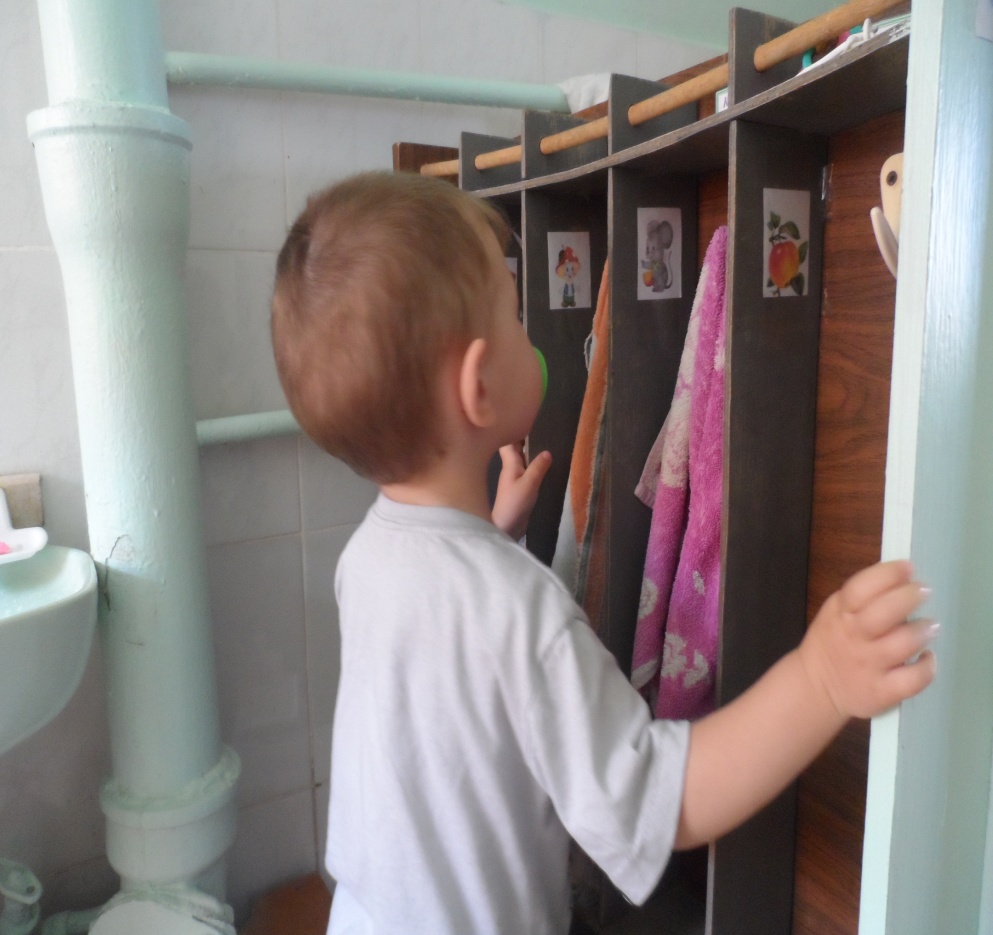 Это что стоит? Горшок!            Раз-два-три-четыре-пять -                    Будем мы штаны снимать!                 Присядем аккуратно.
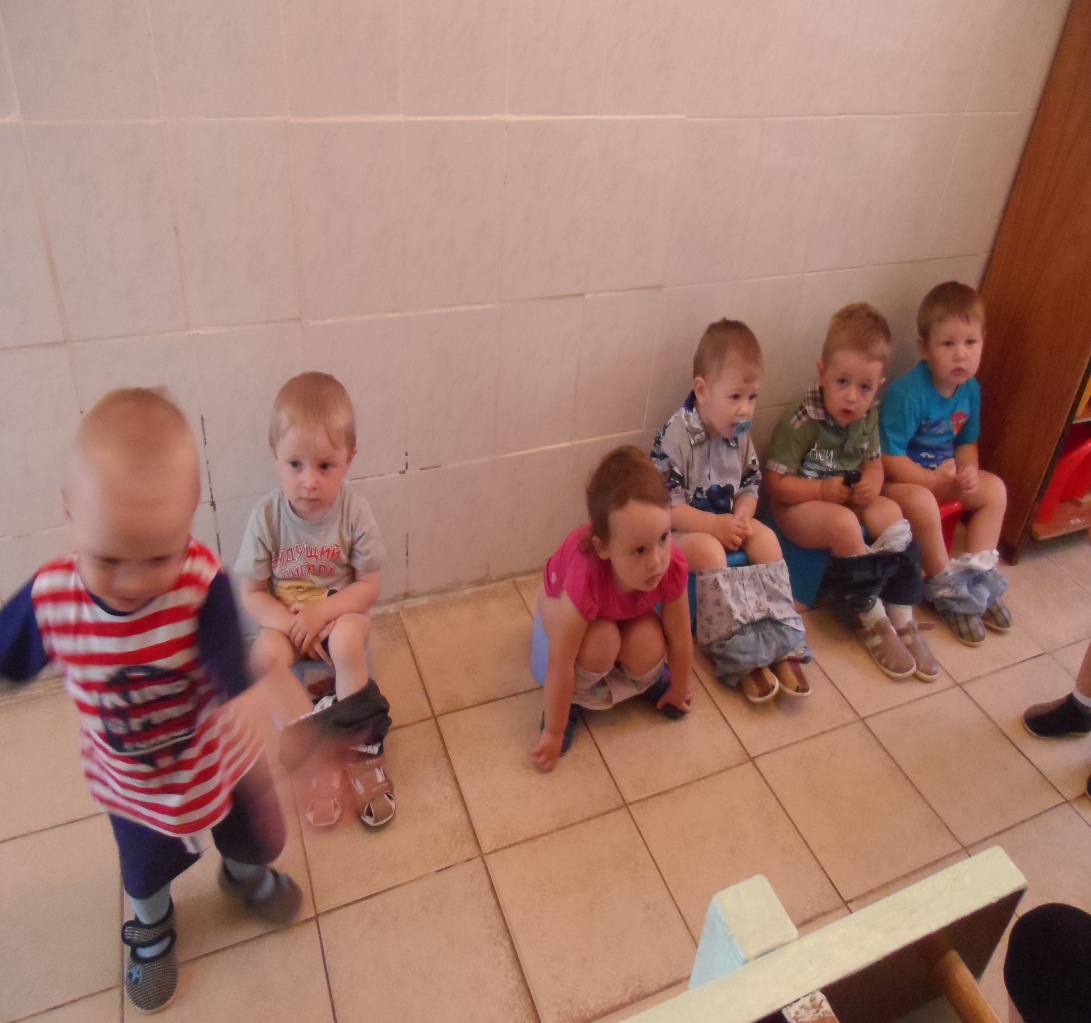 Тишина у пруда не качается вода, не шумят камыши, засыпают малыши
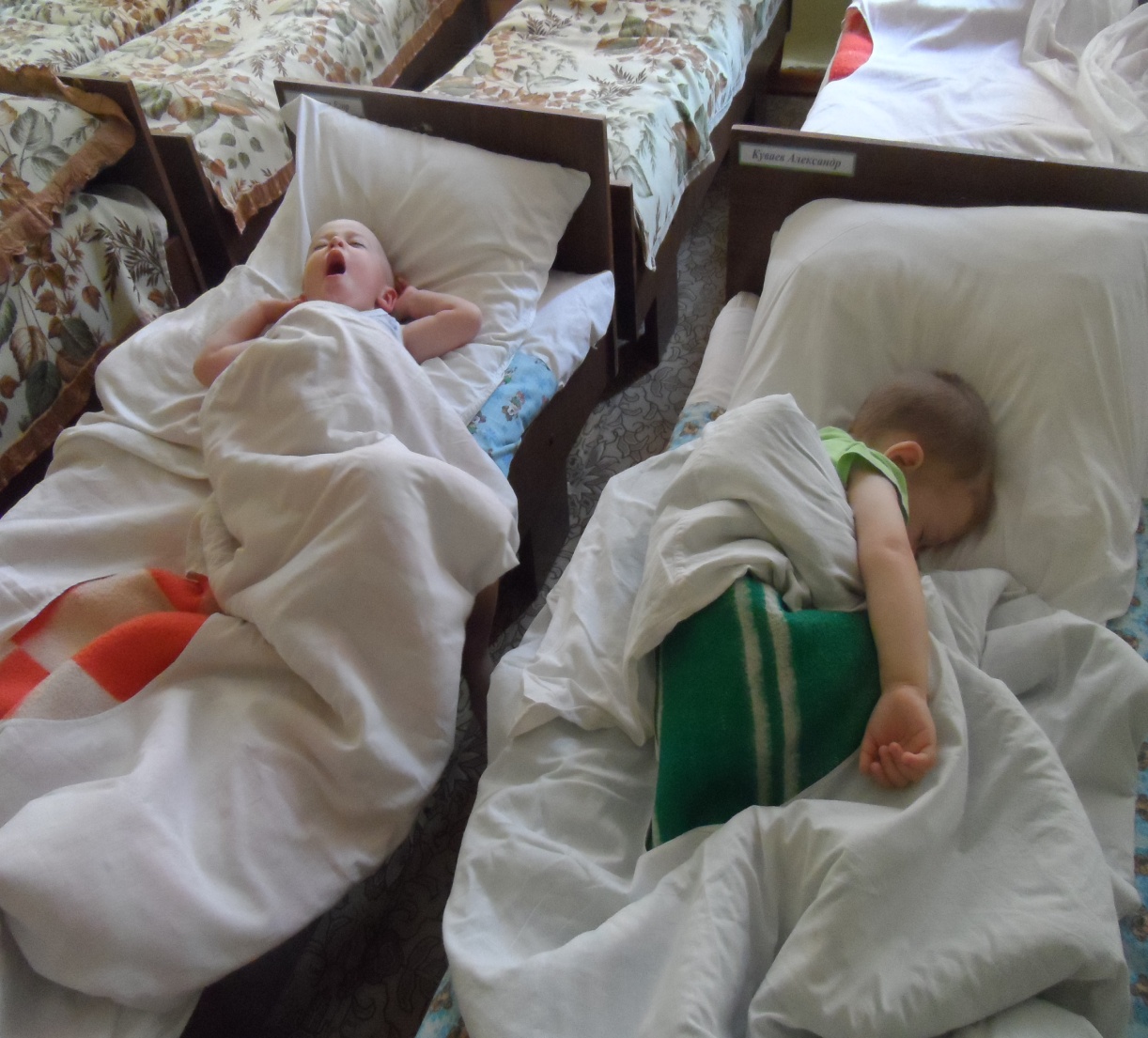 Вот и полдник подошёл, сели дети все за стол…А у нас есть ложки волшебные немножко.                  Вот тарелки вот – еда не осталось и следа!
Солнце скрылось за домами, покидаем детский сад.Я «рассказываю» маме про себя и про ребят…
Спасибо! Всем хорошего настроения!